Teaching social media to the social media generation
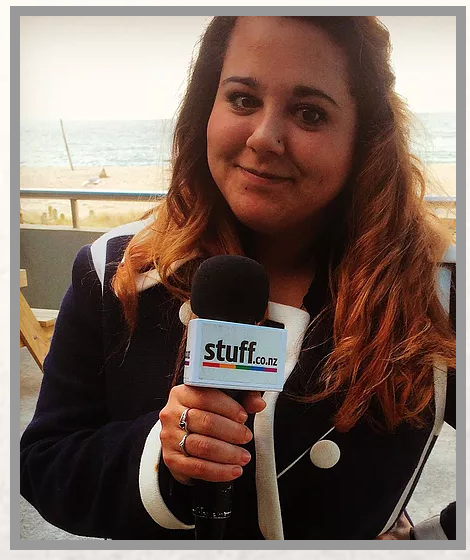 About me
A recent graduate 
Waikato Times
North Waikato News
Stuff’s digital team
Wintec
May 2017:

Every 60 seconds on Facebook: 510,000 comments are posted, 293,000 statuses are updated, and 136,000 photos are uploaded.
Social media
(is important)
There’s a need for social media education for journalists
News
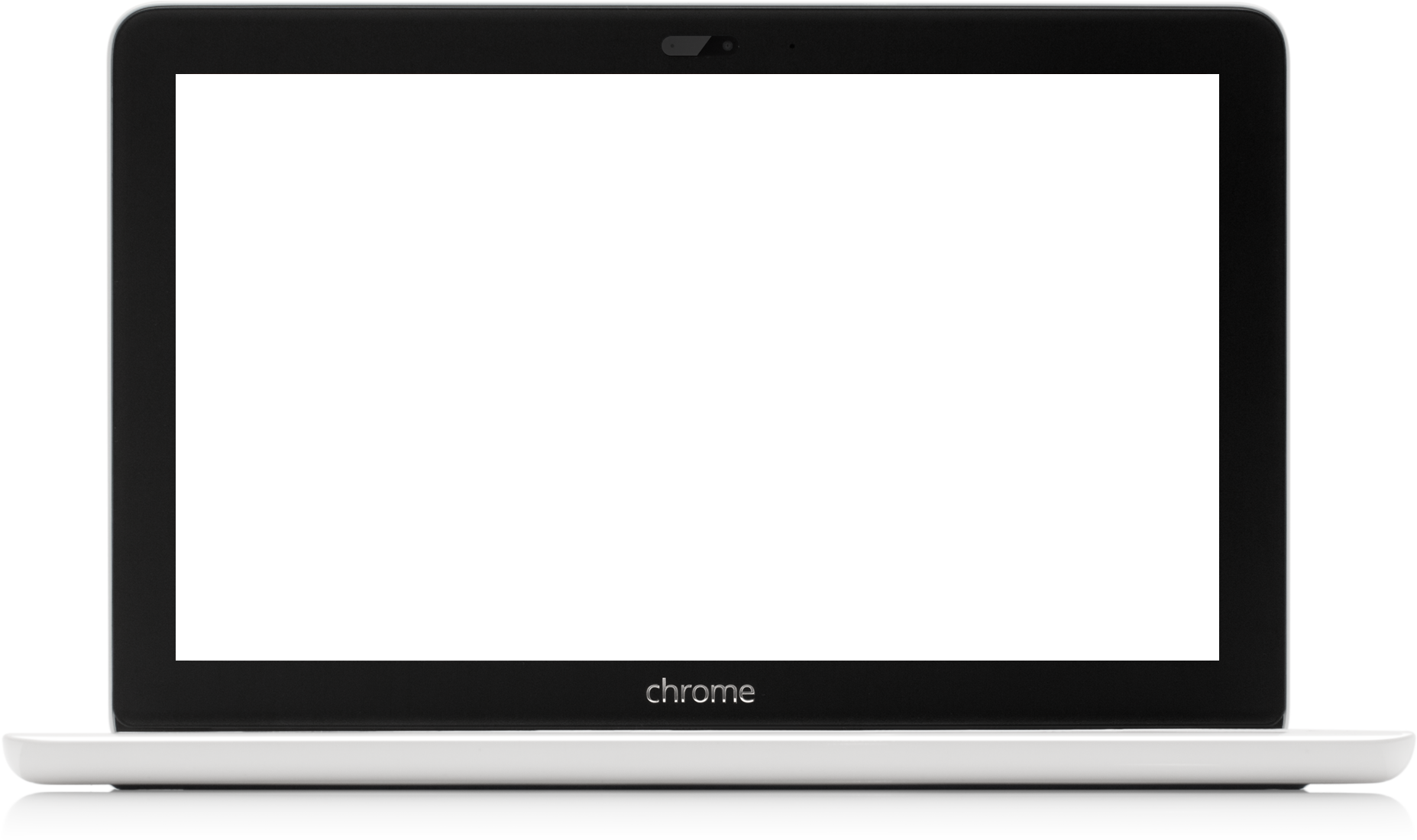 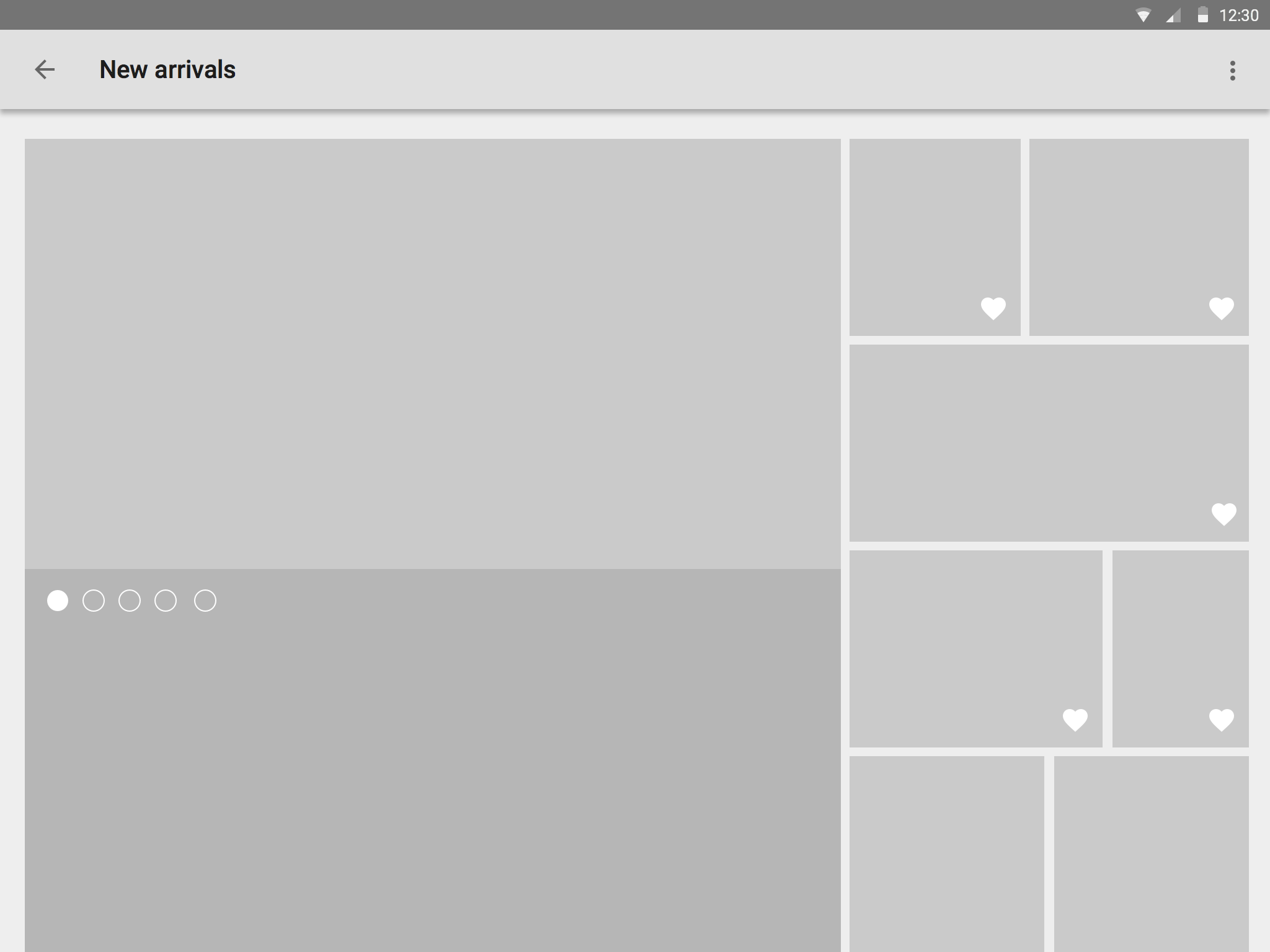 Spreading News
Finding colour/UGC
Real, live stories
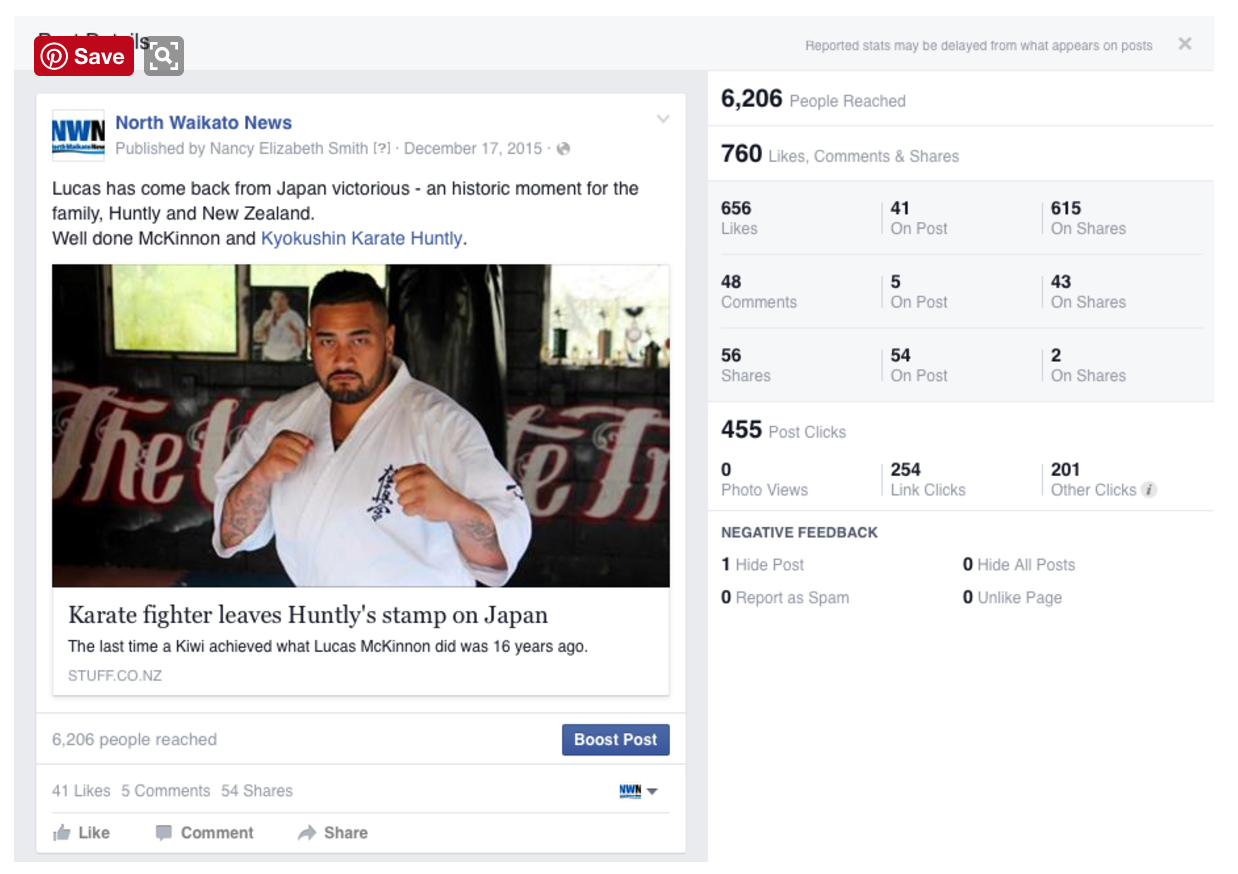 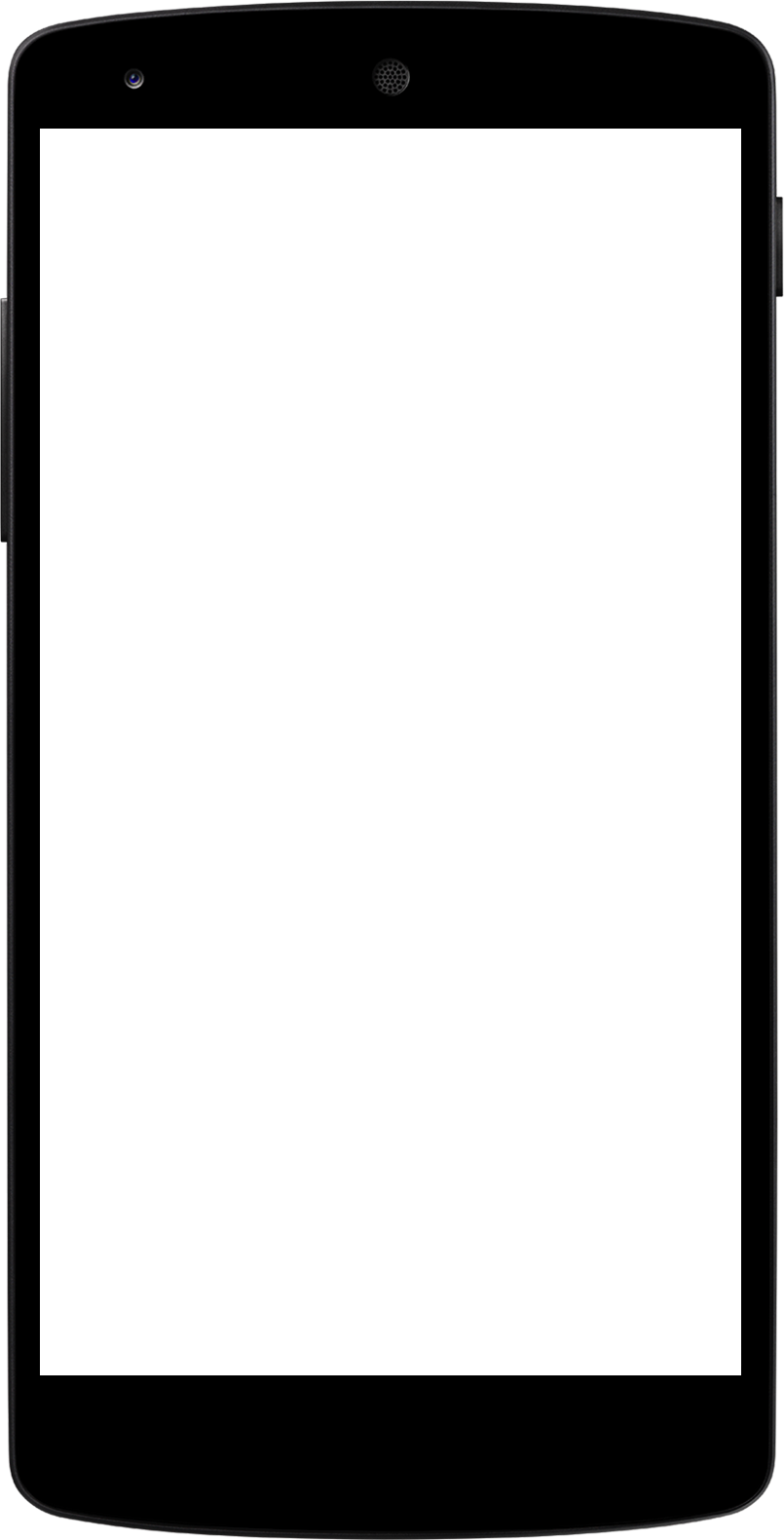 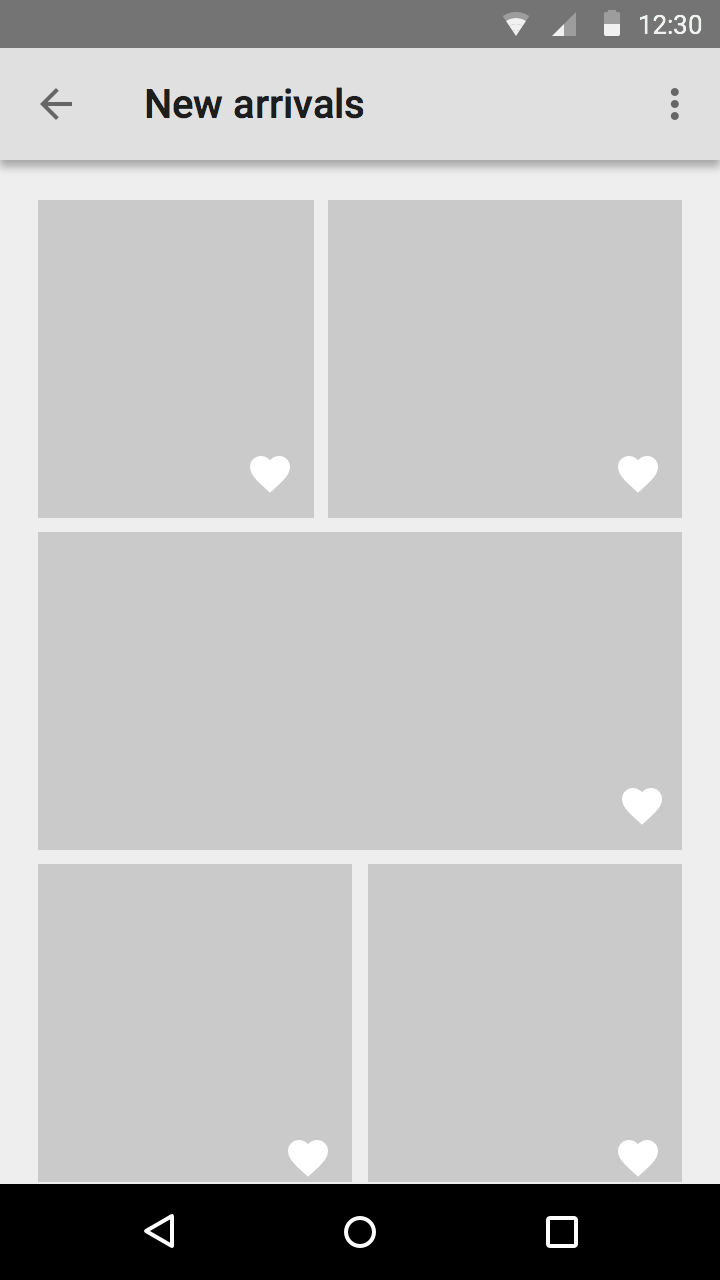 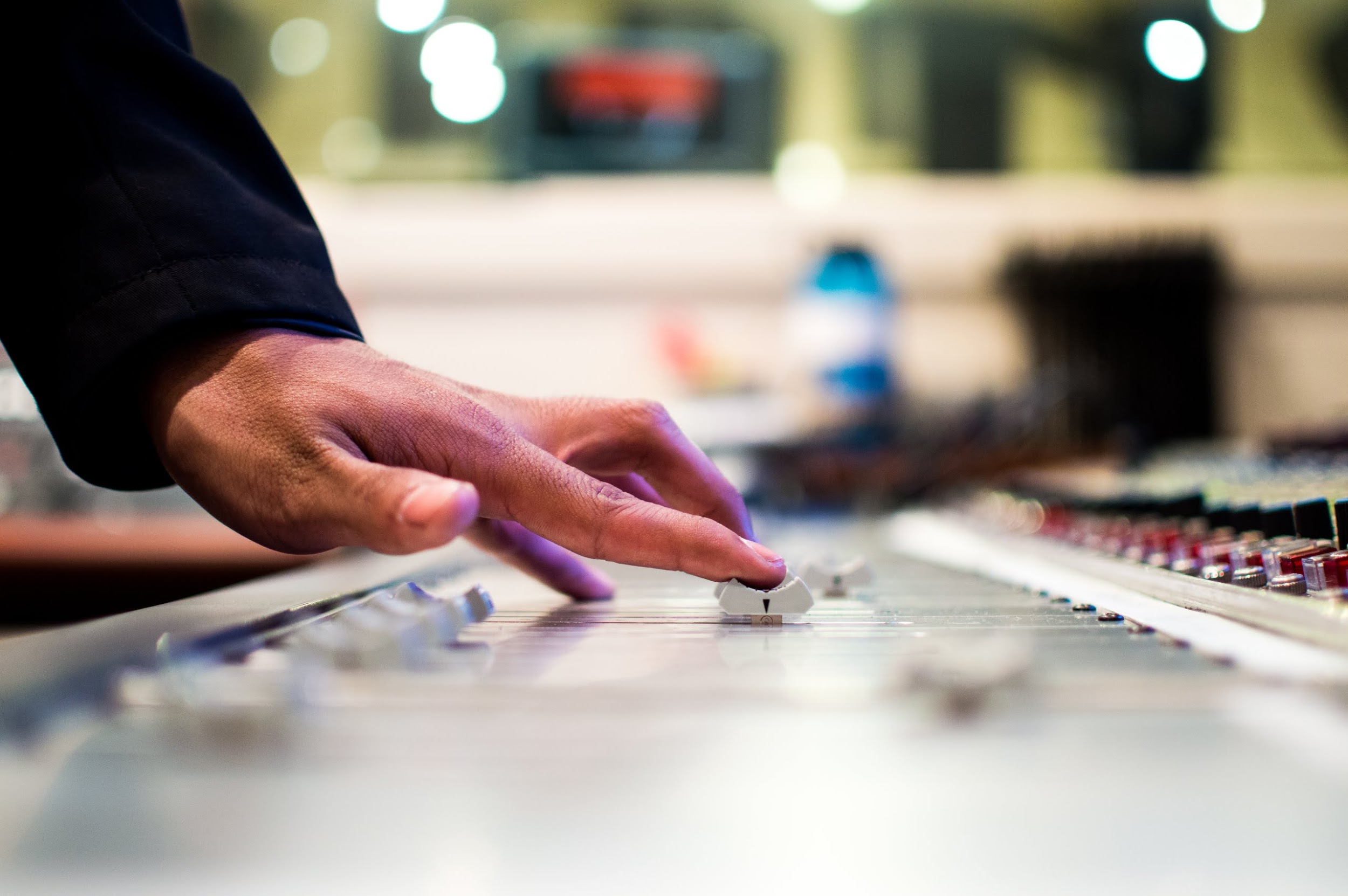 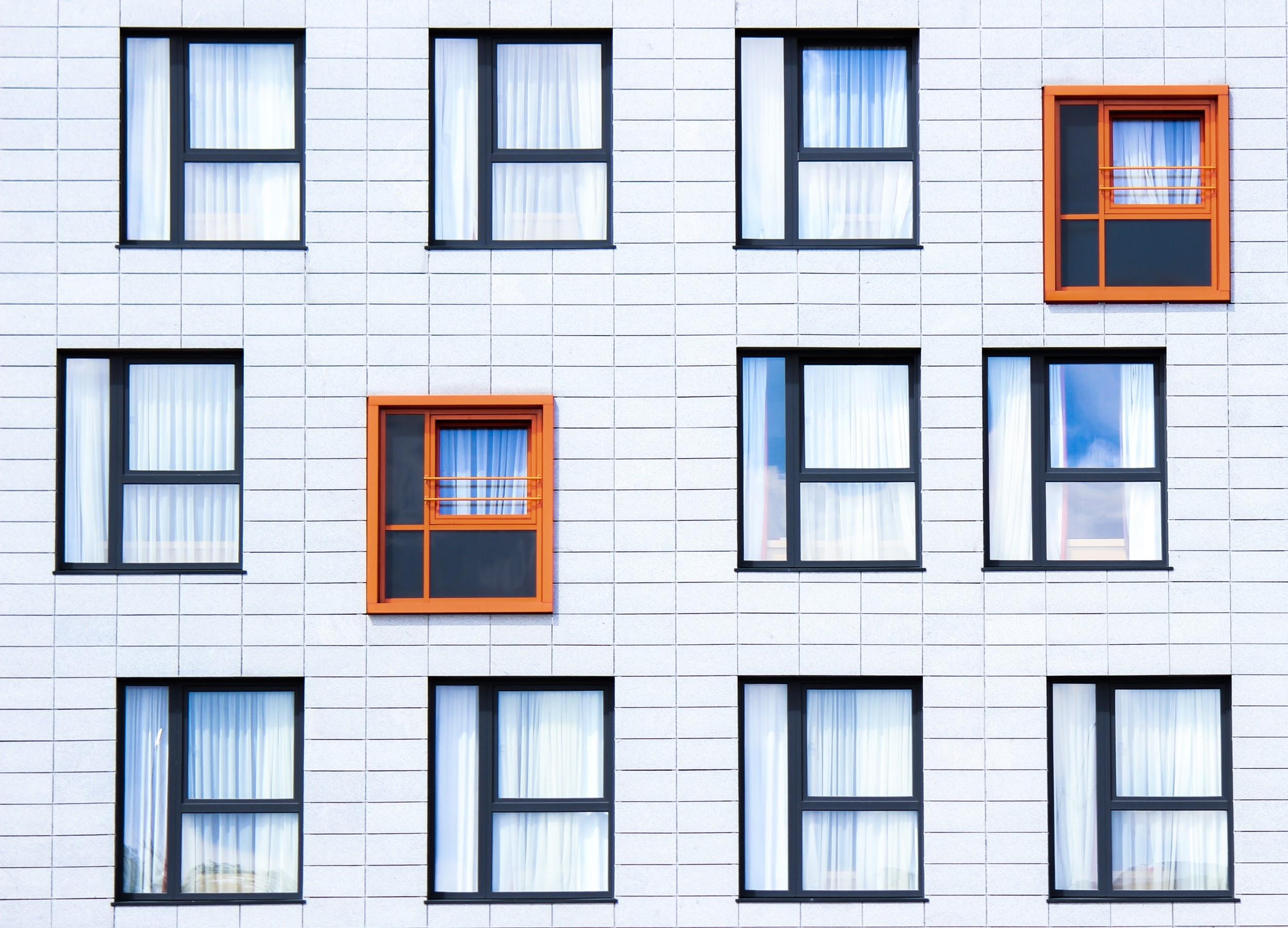 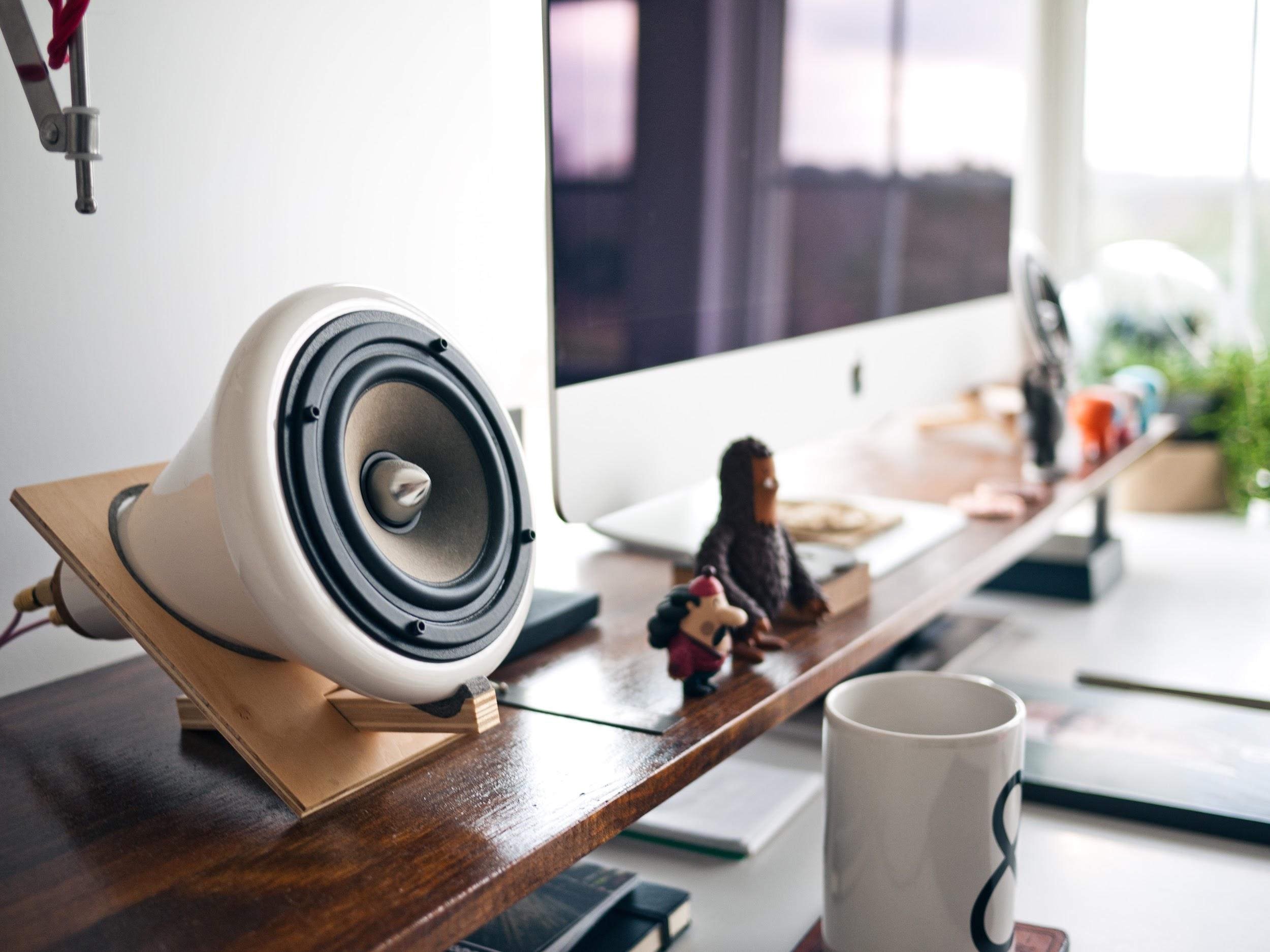 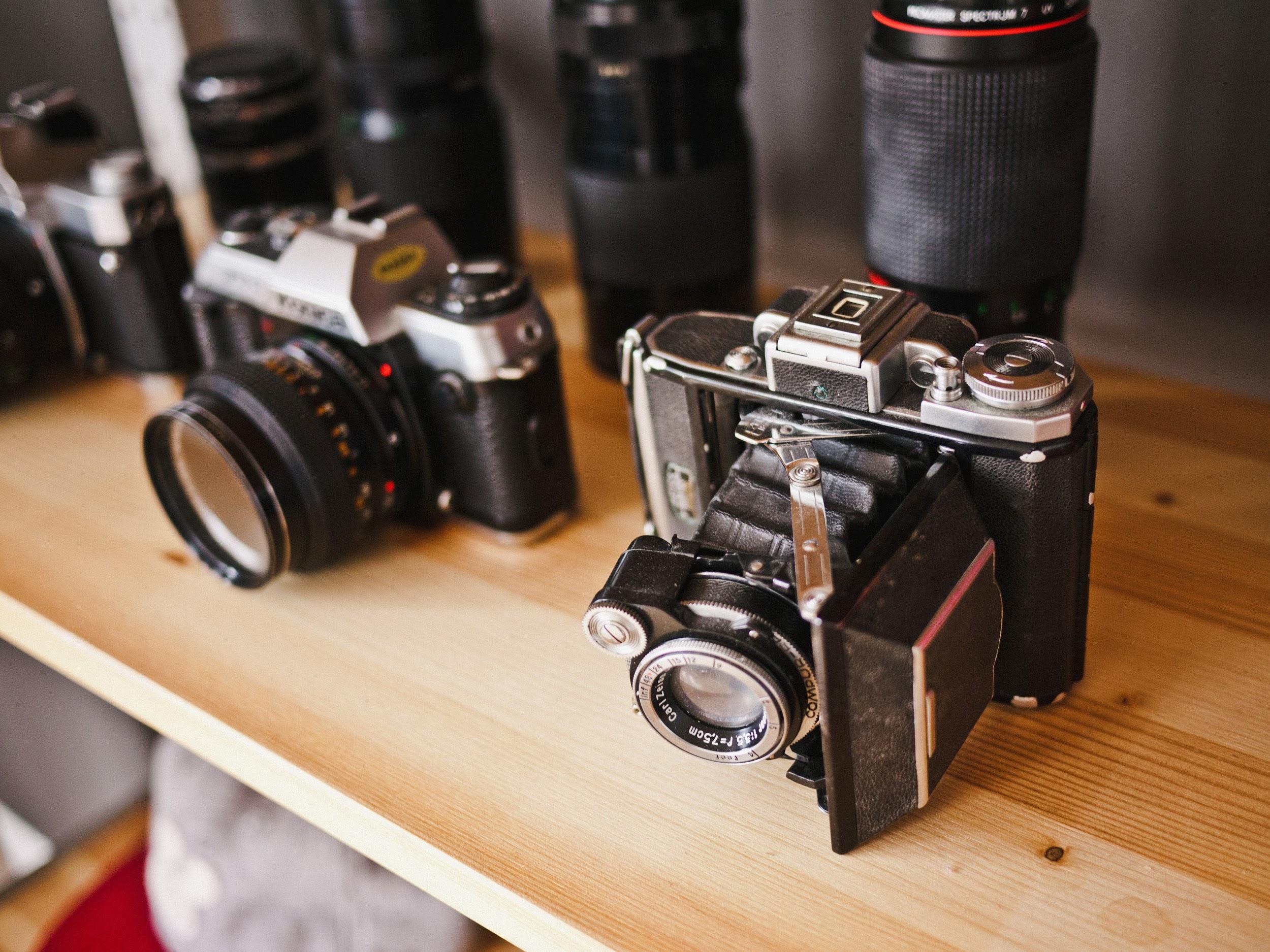 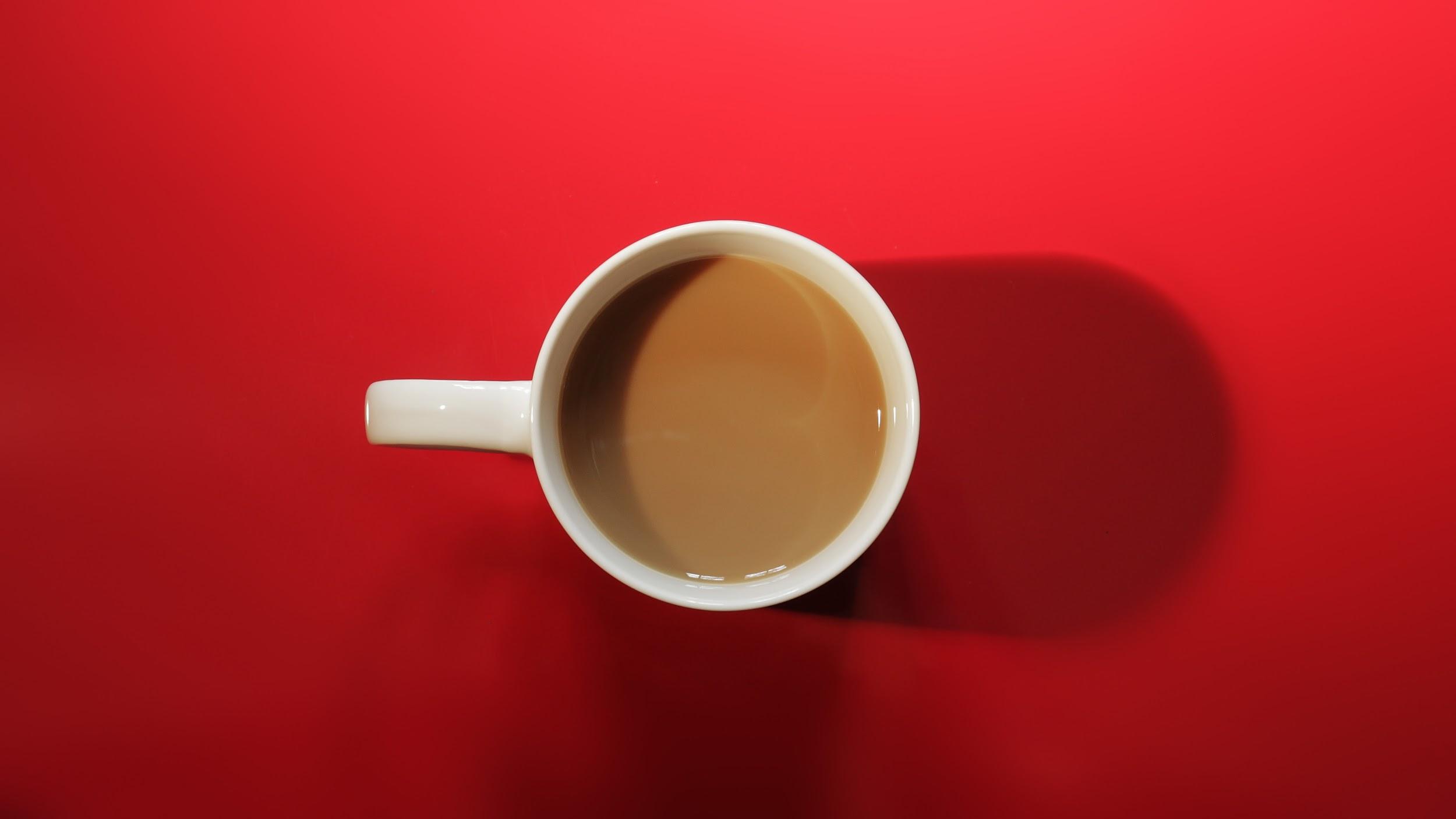 Verifying sources
Mining for information
Identifying “fake news”
Is their voice heard?
Algorithms 
Confirmation bias
How other people use social media
Limitations
All about the sell


-  Protection and credibility

 
Consumers =/= journalists
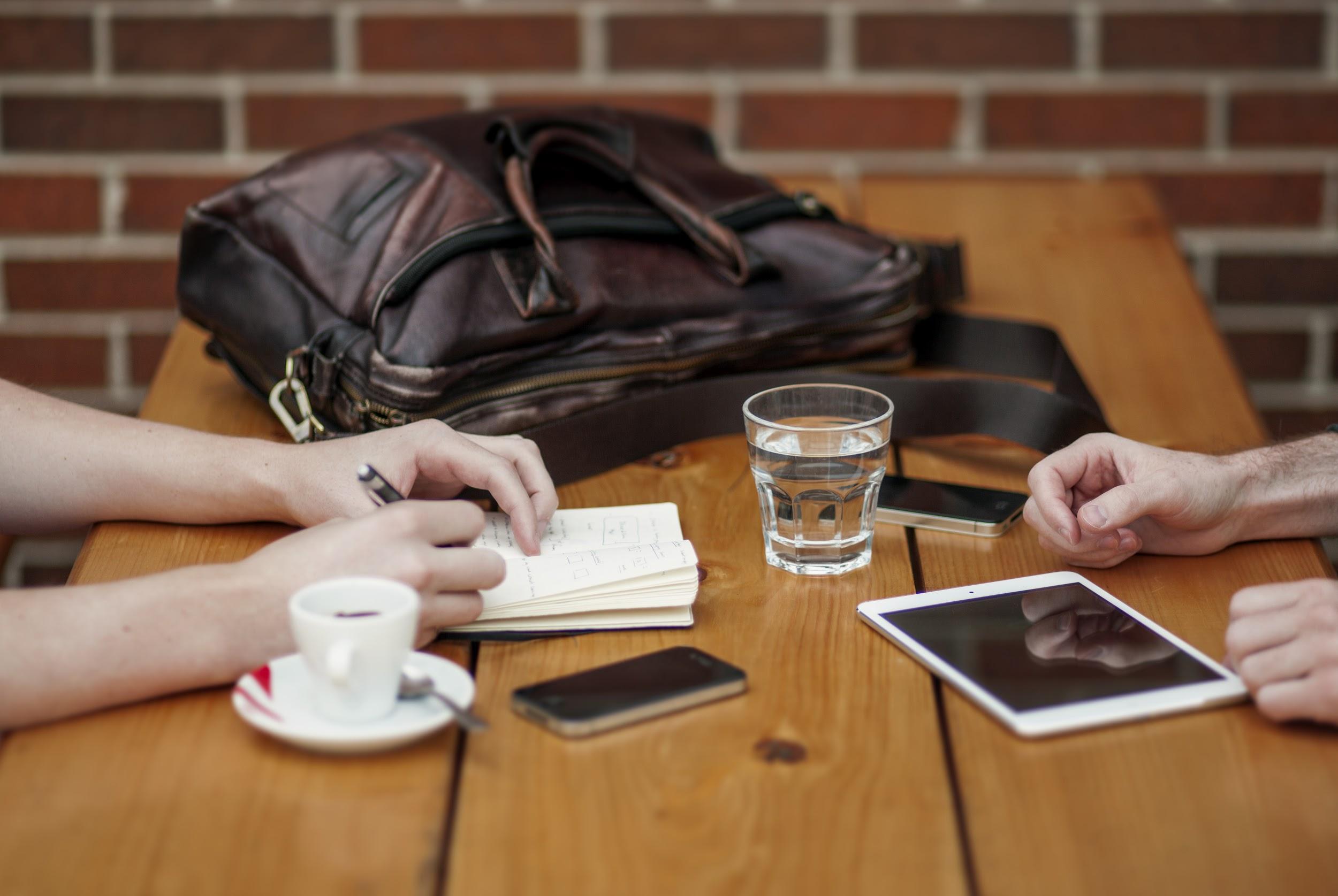 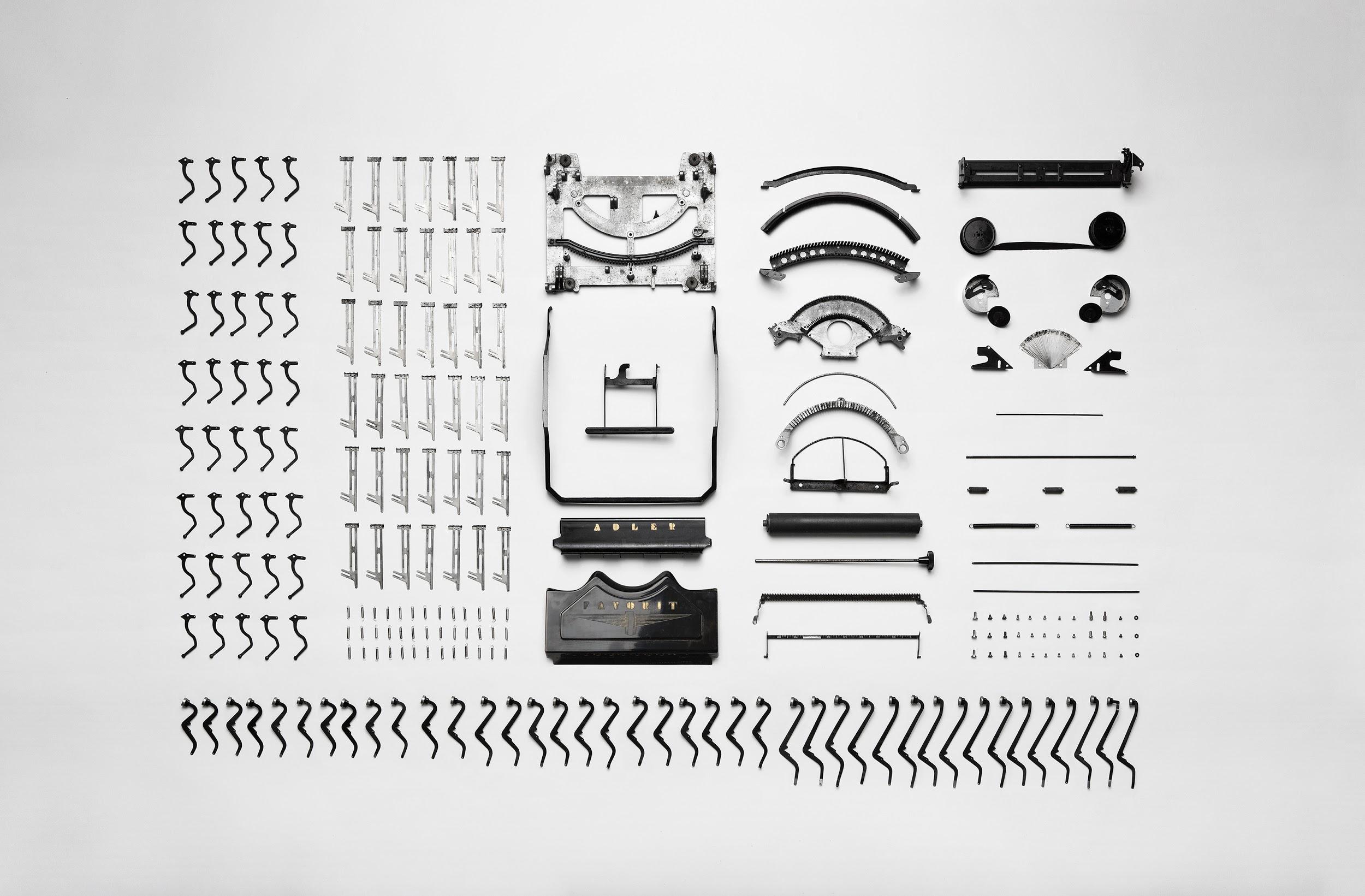 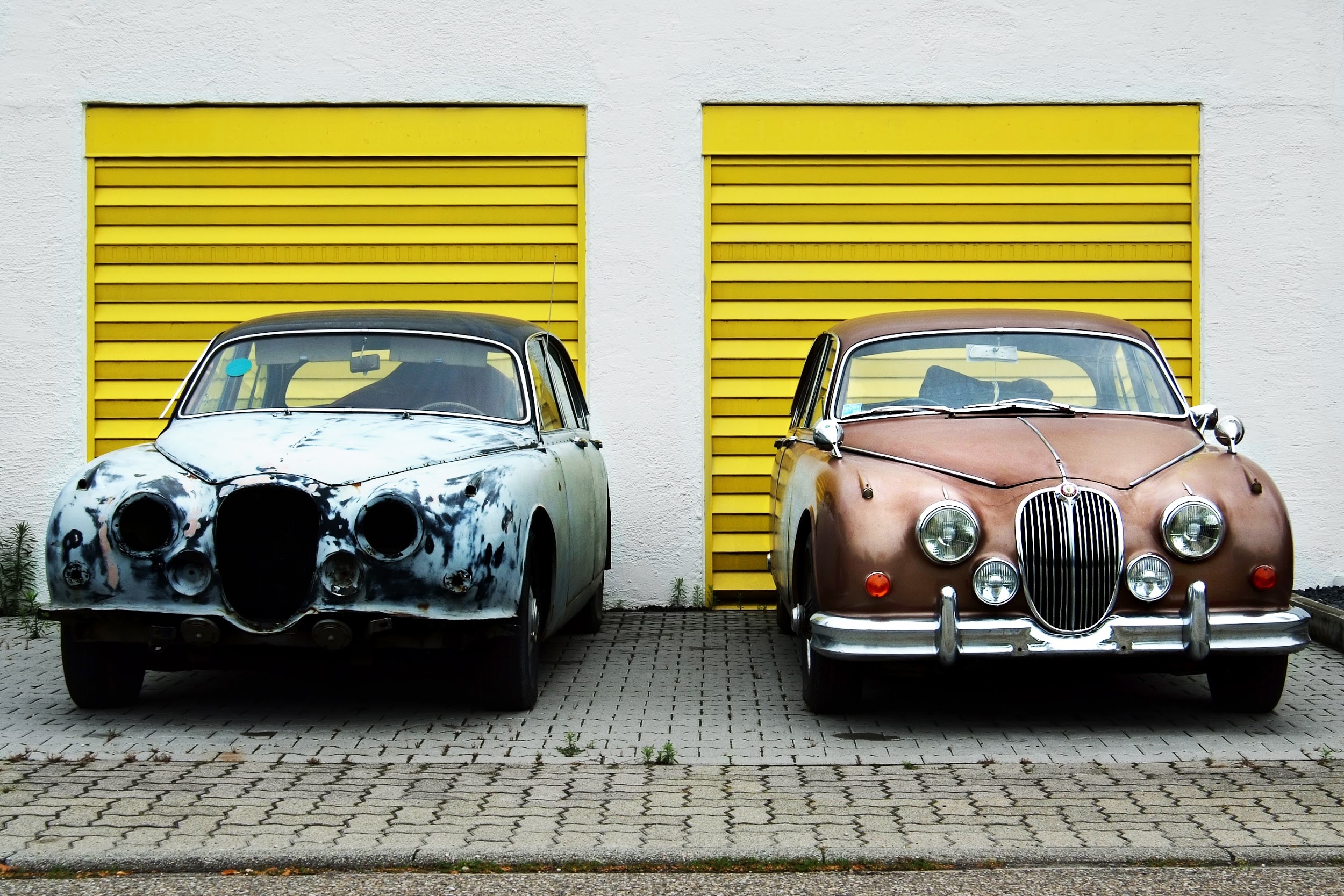 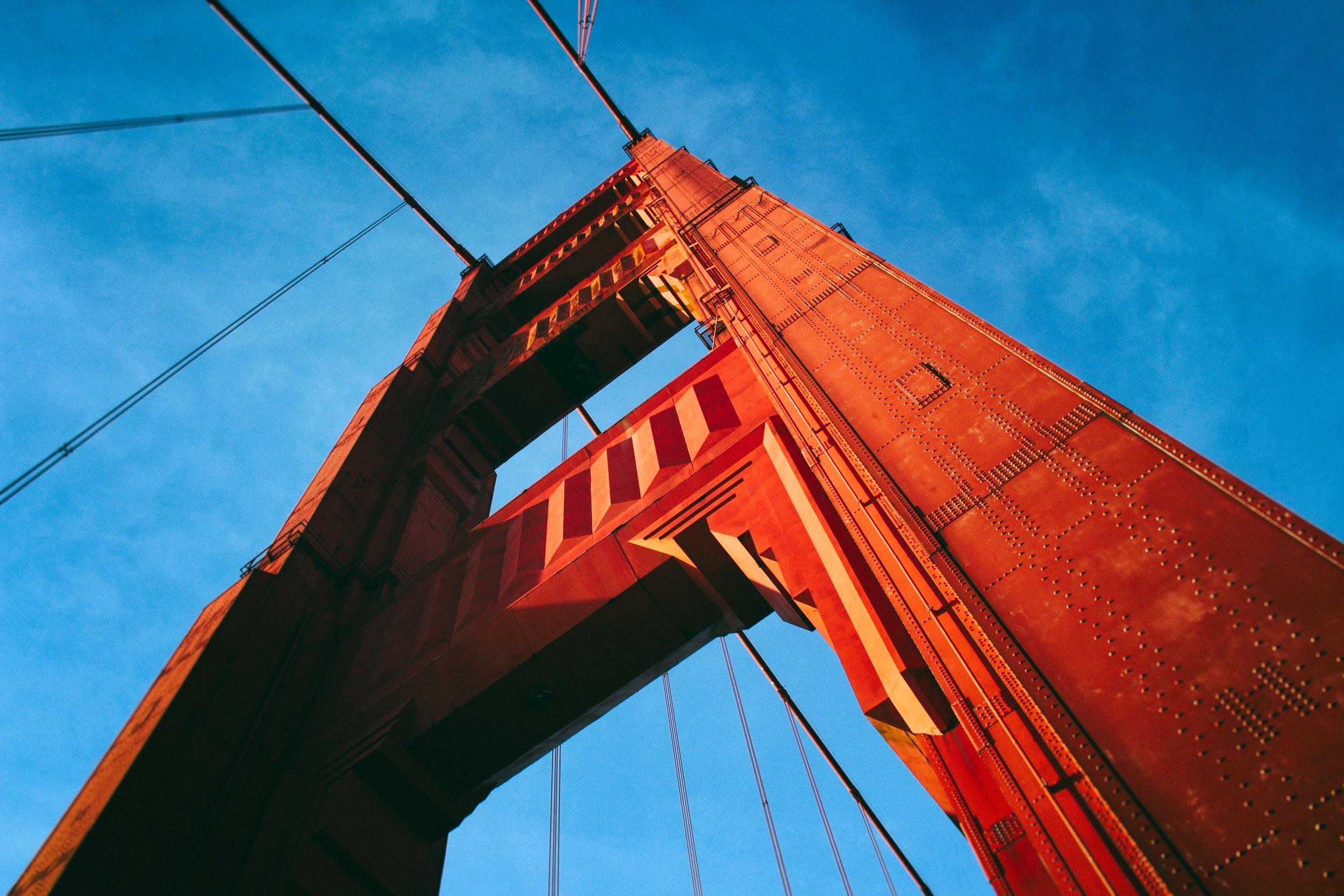 Questions?